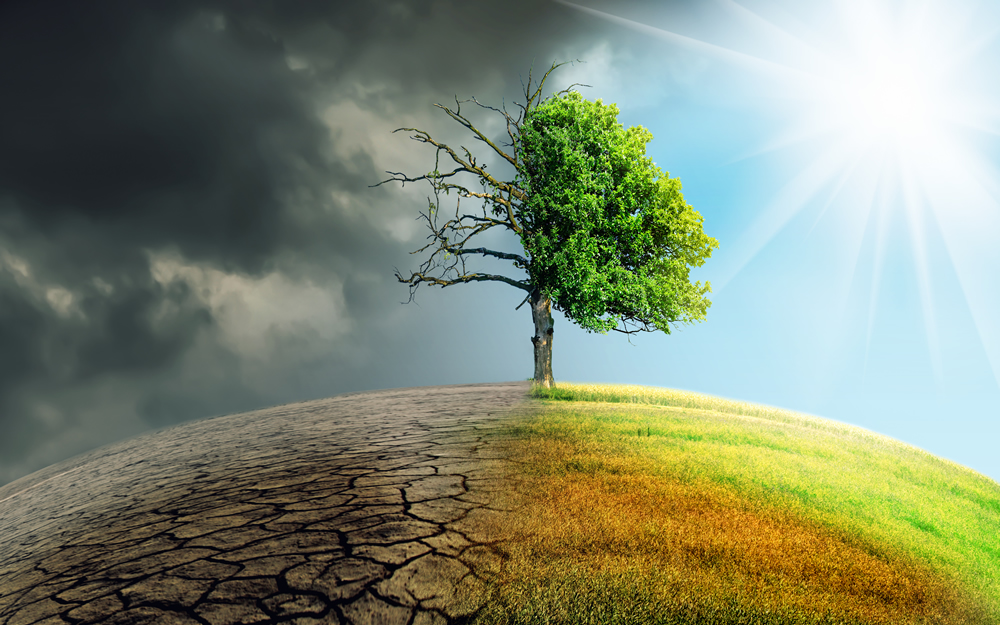 La tutela penale dell’ambiente: gli eco-delitti
Scuola di cittadinanza 2022-2023
29 Marzo 2023
Anna Costantini
(Parte II)
PERCHÉ UN NUOVO DIRITTO PENALE DELL’AMBIENTE?


Nuova sensibilità verso l’ambiente («emergenza» ambientale)

Obblighi europei: Direttiva n. 2008/99/CE del 19.11.2008

Ineffettività del precedente sistema di tutela:

Scarsa efficacia deterrente (reati contravvenzionali)

Inidoneità a rispondere al disvalore di condotte causative di macro-eventi di danno all’ambiente (reati di pericolo astratto)
L. 69/2015: introduzione dei «delitti contro l’ambiente»
Prima del 2015… il ricorso ai delitti contro l’incolumità pubblica
Attività di «supplenza giudiziaria» per colmare la lacuna di tutela rispetto alle più gravi forme di contaminazione ambientale
Riconduzione dei disastri ambientali ai delitti di disastro «innominato» (artt. 434 e 449 c.p.)

Art. 434 c.p. (Crollo di costruzioni o altri disastri dolosi): «Chiunque, fuori dei casi preveduti dagli articoli precedenti, commette un fatto diretto a cagionare il crollo di una costruzione o di una parte di essa ovvero un altro disastro è punito, se dal fatto deriva pericolo per la pubblica incolumità, con la reclusione da uno a cinque anni.La pena è della reclusione da tre a dodici anni se il crollo o il disastro avviene.»

Art. 449 c.p.: «Chiunque, al di fuori delle ipotesi previste nel secondo comma dell'articolo 423-bis, cagiona per colpa un incendio o un altro disastro preveduto dal capo primo di questo titolo, è punito con la reclusione da uno a cinque anni.La pena è raddoppiata se si tratta di disastro ferroviario o di naufragio o di sommersione di una nave adibita a trasporto di persone o di caduta di un aeromobile adibito a trasporto di persone.»
Applicazioni giurisprudenziali:
Incendi di rifiuti, fuoriuscita di gas tossici (es. nube tossica di Seveso)

Smaltimenti e deposizioni illegali di rifiuti tossici



Caso Eternit
Il delitto di disastro «innominato» in materia ambientale
PROBLEMI

Deficit di tassatività: dilatazione interpretativa del concetto di «disastro»


Il problema della prescrizione dei disastri ambientali (es. caso Eternit: Cass. 7941/2014): il reato si consuma nel momento in cui cessa la condotta lesiva (e non con la produzione dell’evento a distanza di tempo).
Il delitto di disastro «innominato» in materia ambientale
Il nuovo Titolo VI-bis: un quadro d’insieme
Cambio di paradigma nell’assetto della tutela penale dell’ambiente:

L’ambiente come oggetto di specifica protezione penale: verso una visione ecocentrica?

Dal paradigma del pericolo astratto a quello dell’evento di danno per l’ambiente
I nuovi delitti
Inquinamento ambientale (art. 452-bis)
Morte o lesioni come conseguenza del delitto di inquinamento ambientale (art. 452-ter)
Disastro ambientale (art. 452-quater)
Delitti colposi contro l’ambiente (art. 452-quinquies)
Traffico e abbandono di materiale ad alta radioattività (art. 452-sexies)
Impedimento del controllo (art. 452-septies)
Omessa bonifica (art. 452-terdecies)
Attività organizzate per il traffico illecito di rifiuti (art. 452-quaterdecies)
CIRCOSTANZE AGGRAVANTI:
Art. 452-octies: aggravanti per i delitti associativi (artt. 416 e 416-bis)
Art. 452-novies: aggravante ambientale

CONFISCA (art. 452-undecies) e OBBLIGHI DI RIPRISTINO (art. 452-duodecies)

NORME PREMIALI: attenuante del ravvedimento operoso (art. 452-decies) ed esclusione della confisca (art. 452-undecies u.c.)
Altre disposizioni
Inquinamento ambientale (art. 452-bis c.p.)
«È punito con la reclusione da due a sei anni e con la multa da euro 10.000 a euro 100.000 chiunque abusivamente cagiona una compromissione o un deterioramento significativi e misurabili:
delle acque o dell'aria, o di porzioni estese o significative del suolo o del sottosuolo;
di un ecosistema, della biodiversità, anche agraria, della flora o della fauna.
Quando l'inquinamento è prodotto in un'area naturale protetta o sottoposta a vincolo paesaggistico, ambientale, storico, artistico, architettonico o archeologico, ovvero in danno di specie animali o vegetali protette, la pena è aumentata»
DANNO: «deterioramento» (= squilibrio strutturale) o «compromissione» (= squilibrio funzionale)
Significativo
Misurabile
Rimediabile 

Reato «causale puro» (qualsiasi condotta che causi l’evento di danno)

«ABUSIVAMENTE» (illiceità della condotta): violazione di leggi statali o regionali (non necessariamente in materia ambientale) o di prescrizioni amministrative

Elemento soggettivo: dolo (o colpa: 452-quater)
Inquinamento ambientale
«Fuori dai casi previsti dall'articolo 434, chiunque abusivamente cagiona un disastro ambientale è punito con la reclusione da cinque a quindici anni. Costituiscono disastro ambientale alternativamente:
1) l'alterazione irreversibile dell'equilibrio di un ecosistema;
2) l'alterazione dell'equilibrio di un ecosistema la cui eliminazione risulti particolarmente onerosa e conseguibile solo con provvedimenti eccezionali;
3) l'offesa alla pubblica incolumità in ragione della rilevanza del fatto per l'estensione della compromissione o dei suoi effetti lesivi ovvero per il numero delle persone offese o esposte a pericolo.
Quando il disastro è prodotto in un'area naturale protetta o sottoposta a vincolo paesaggistico, ambientale, storico, artistico, architettonico o archeologico, ovvero in danno di specie animali o vegetali protette, la pena è aumentata.»
Disastro ambientale(Art. 452-quater)
Eventi (alternativi) di disastro ambientale:
ALTERAZIONE «IRREVERSIBILE» DELL’ECOSISTEMA: complessità dell’accertamento
ALTERAZIONE la cui eliminazione NON risulti PARTICOLARMENTE ONEROSA  differenza rispetto all’inquinamento
OFFESA ALL’INCOLUMITÀ PUBBLICA


Rapporti con il disastro innominato («Al di fuori dei casi di cui all’art. 434 c.p….»)

Difficoltà di accertamento del nesso causale
Disastro ambientale(Art. 452-quater)
«Se da uno dei fatti di cui all'articolo 452-bis deriva, quale conseguenza non voluta dal reo, una lesione personale, ad eccezione delle ipotesi in cui la malattia ha una durata non superiore ai venti giorni, si applica la pena della reclusione da due anni e sei mesi a sette anni; se ne deriva una lesione grave, la pena della reclusione da tre a otto anni; se ne deriva una lesione gravissima, la pena della reclusione da quattro a nove anni; se ne deriva la morte, la pena della reclusione da cinque a dieci anni.
Nel caso di morte di più persone, di lesioni di più persone, ovvero di morte di una o più persone e lesioni di una o più persone, si applica la pena che dovrebbe infliggersi per l'ipotesi più grave, aumentata fino al triplo, ma la pena della reclusione non può superare gli anni venti.»
Morte o lesioni come conseguenza del delitto di inquinamento ambientale(Art. 452-ter)
Salvo che il fatto costituisca più grave reato, è punito con la reclusione da due a sei anni e con la multa da euro 10.000 a euro 50.000 chiunque abusivamente cede, acquista, riceve, trasporta, importa, esporta, procura ad altri, detiene, trasferisce, abbandona o si disfa illegittimamente di materiale ad alta radioattività.
La pena di cui al primo comma è aumentata se dal fatto deriva il pericolo di compromissione o deterioramento:
1) delle acque o dell'aria, o di porzioni estese o significative del suolo o del sottosuolo;
2) di un ecosistema, della biodiversità, anche agraria, della flora o della fauna.
Se dal fatto deriva pericolo per la vita o per l'incolumità delle persone, la pena è aumentata fino alla metà.
Traffico e abbandono di materiale ad alta radioattività(Art. 452-sexies)
«Salvo che il fatto costituisca più grave reato, chiunque, negando l'accesso, predisponendo ostacoli o mutando artificiosamente lo stato dei luoghi, impedisce, intralcia o elude l'attività di vigilanza e controllo ambientali e di sicurezza e igiene del lavoro, ovvero ne compromette gli esiti, è punito con la reclusione da sei mesi a tre anni».
Impedimento del controllo(Art. 452-septies)
Salvo che il fatto costituisca più grave reato, chiunque, essendovi obbligato per legge, per ordine del giudice ovvero di un'autorità pubblica, non provvede alla bonifica, al ripristino o al recupero dello stato dei luoghi è punito con la pena della reclusione da uno a quattro anni e con la multa da euro 20.000 a euro 80.000.
Omessa bonifica (Art. 452-terdecies)
Chiunque, al fine di conseguire un ingiusto profitto, con più operazioni e attraverso l'allestimento di mezzi e attività continuative organizzate, cede, riceve, trasporta, esporta, importa, o comunque gestisce abusivamente ingenti quantitativi di rifiuti è punito con la reclusione da uno a sei anni.
Se si tratta di rifiuti ad alta radioattività si applica la pena della reclusione da tre a otto anni.
Alla condanna conseguono le pene accessorie di cui agli articoli 28, 30, 32-bis e 32-ter, con la limitazione di cui all'articolo 33.
Il giudice, con la sentenza di condanna o con quella emessa ai sensi dell'articolo 444 del codice di procedura penale, ordina il ripristino dello stato dell'ambiente e può subordinare la concessione della sospensione condizionale della pena all'eliminazione del danno o del pericolo per l'ambiente.
È sempre ordinata la confisca delle cose che servirono a commettere il reato o che costituiscono il prodotto o il profitto del reato, salvo che appartengano a persone estranee al reato. Quando essa non sia possibile, il giudice individua beni di valore equivalente di cui il condannato abbia anche indirettamente o per interposta persona la disponibilità e ne ordina la confisca.
Attività organizzate per il traffico illecito di rifiuti(Art. 452 Quater-decies)
«Quando l'associazione di cui all'articolo 416 è diretta, in via esclusiva o concorrente, allo scopo di commettere taluno dei delitti previsti dal presente titolo, le pene previste dal medesimo articolo 416 sono aumentate .
Quando l'associazione di cui all'articolo 416-bis è finalizzata a commettere taluno dei delitti previsti dal presente titolo ovvero all'acquisizione della gestione o comunque del controllo di attività economiche, di concessioni, di autorizzazioni, di appalti o di servizi pubblici in materia ambientale, le pene previste dal medesimo articolo 416-bis sono aumentate.
Le pene di cui ai commi primo e secondo sono aumentate da un terzo alla metà se dell'associazione fanno parte pubblici ufficiali o incaricati di un pubblico servizio che esercitano funzioni o svolgono servizi in materia ambientale.»

Fenomeno delle «Eco-mafie»
AGGRAVANTI ASSOCIATIVE(Art. 452-octies)
Quando un fatto già previsto come reato è commesso allo scopo di eseguire uno o più tra i delitti previsti dal presente titolo, dal decreto legislativo 3 aprile 2006, n. 152, o da altra disposizione di legge posta a tutela dell'ambiente, ovvero se dalla commissione del fatto deriva la violazione di una o più norme previste dal citato decreto legislativo n. 152 del 2006 o da altra legge che tutela l'ambiente, la pena nel primo caso è aumentata da un terzo alla metà e nel secondo caso è aumentata di un terzo. In ogni caso il reato è procedibile d'ufficio.
AGGRAVANTE AMBIENTALE(Art. 559-novies)
Nel caso di condanna o di applicazione della pena su richiesta delle parti, a norma dell'articolo 444 del codice di procedura penale, per i delitti previsti dagli articoli 452-bis, 452-quater, 452-sexies, 452-septies e 452-octies del presente codice, è sempre ordinata la confisca delle cose che costituiscono il prodotto o il profitto del reato o che servirono a commettere il reato, salvo che appartengano a persone estranee al reato.
Quando, a seguito di condanna per uno dei delitti previsti dal presente titolo, sia stata disposta la confisca di beni ed essa non sia possibile, il giudice individua beni di valore equivalente di cui il condannato abbia anche indirettamente o per interposta persona la disponibilità e ne ordina la confisca.
I beni confiscati ai sensi dei commi precedenti o i loro eventuali proventi sono messi nella disponibilità della pubblica amministrazione competente e vincolati all'uso per la bonifica dei luoghi.
L'istituto della confisca non trova applicazione nell'ipotesi in cui l'imputato abbia efficacemente provveduto alla messa in sicurezza e, ove necessario, alle attività di bonifica e di ripristino dello stato dei luoghi.
CONFISCAAMBIENTALE(Art. 452-undecies)
Speciale causa di non confiscabilità (art. 452-undecies, ultimo comma)

Art. 452-decies: attenuanti del ravvedimento operoso e della collaborazione processuale
«Le pene previste per i delitti di cui al presente titolo, per il delitto di associazione per delinquere di cui all'articolo 416 aggravato ai sensi dell'articolo 452-octies, nonché per il delitto di cui all'articolo 260 del decreto legislativo 3 aprile 2006, n. 152, e successive modificazioni, sono diminuite dalla metà a due terzi nei confronti di colui che si adopera per evitare che l'attività delittuosa venga portata a conseguenze ulteriori, ovvero, prima della dichiarazione di apertura del dibattimento di primo grado, provvede concretamente alla messa in sicurezza, alla bonifica e, ove possibile, al ripristino dello stato dei luoghi, e diminuite da un terzo alla metà nei confronti di colui che aiuta concretamente l'autorità di polizia o l'autorità giudiziaria nella ricostruzione del fatto, nell'individuazione degli autori o nella sottrazione di risorse rilevanti per la commissione dei delitti.
Ove il giudice, su richiesta dell'imputato, prima della dichiarazione di apertura del dibattimento di primo grado disponga la sospensione del procedimento per un tempo congruo, comunque non superiore a due anni e prorogabile per un periodo massimo di un ulteriore anno, al fine di consentire le attività di cui al comma precedente in corso di esecuzione, il corso della prescrizione è sospeso.»
NORME PREMIALI
In origine: mancanza di tutela penale «diretta» degli animali (solo strumentale ad altri interessi)
Es. Art. 638 c.p.: uccisione o danneggiamento di animali altrui (tutela della proprietà dell’animale)
Art. 727 c.p. (ora art. 544-ter): maltrattamento di animali (tutela del sentimento umano verso l’animale)
Art. 672 (ora illecito amministrativo depenalizzato): contravvenzione di omessa custodia e mal governo di animali (tutela dell’incolumità delle persone)
legge 189/2004: Nuovo titolo IX-bis (dei delitti contro il sentimento degli animali)
Da visione antropocentrica a ideologia (tendenzialmente) zoocentrica
«Sentimento» per gli animali
DELITTI CONTRO IL SENTIMENTO DEGLI ANIMALI
Titolo IX-bis (dei delitti contro il sentimento degli animali)
Uccisione di animali (art. 544 bis): chi, per crudeltà o senza necessità, cagiona la morte di un animale (reclusione da 4 mesi a 2 anni)
Maltrattamento di animali (art. 544-ter)
Spettacoli e manifestazioni vietate (art. 544-quater)
Divieto di combattimento tra animali (art. 544-quinquies)
DELITTI CONTRO IL SENTIMENTO DEGLI ANIMALI